Managing work and life with Microsoft 365 Groups
Sandra Vargas
Principal PM Manager 
Microsoft 365 Groups
sandrama@microsoft.com |       @sandrama
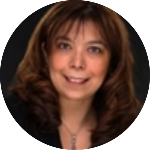 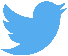 Rahul Rai
Senior Program Manager
Microsoft 365 Groups
rahul.rai@microsoft.com |       @rahulr243
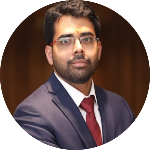 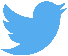 Announcing Microsoft 365 Groups for work and life
User needs for Microsoft 365 Groups in life
Relevance of groups for life during COVID
Learn how to use Microsoft 365 Groups in life situations
Key
Takeaways
The New Normal
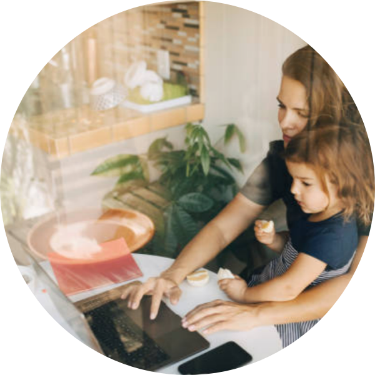 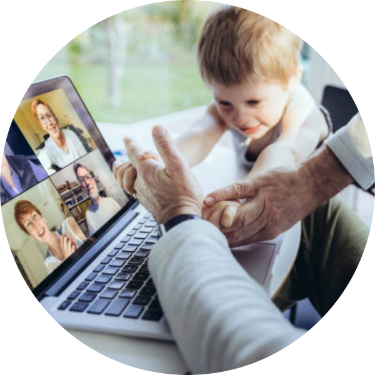 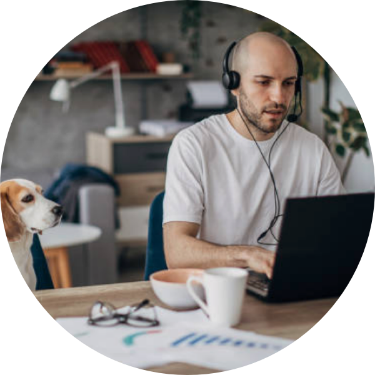 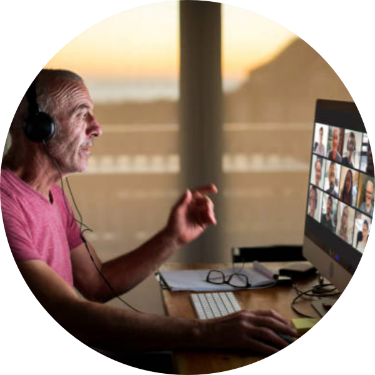 Blurred Lines Between Work and Life
People Want Same Apps Across Work and Life
Impact on IT Admins
and IT Professionals
Organizers need the best tools
Microsoft 365 Groups
Groups power apps that bring together people and the resources they need to achieve more.
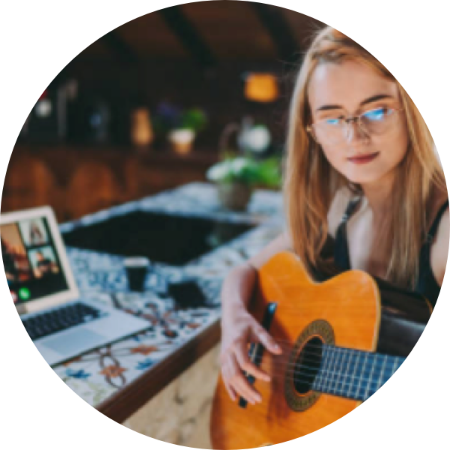 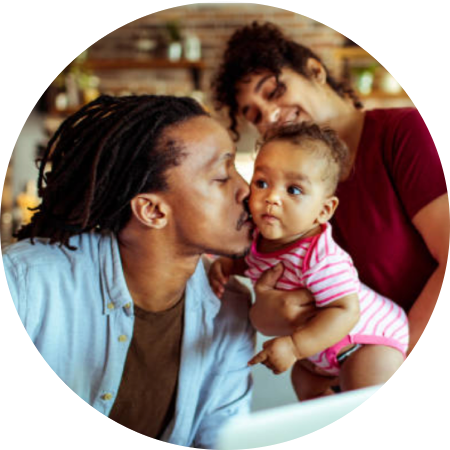 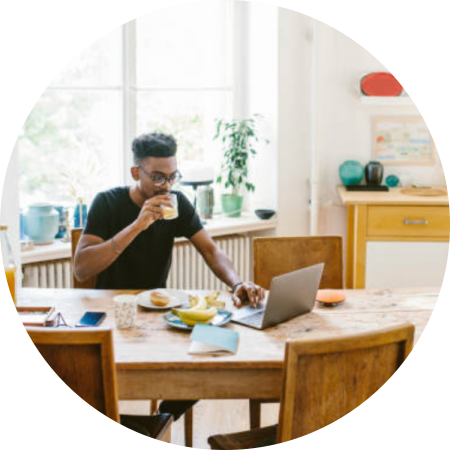 Families
Social and Professional Groups
Self Directed Workers
A diverse set of users leveraging a diverse set of tools.
Powering collaboration across work and life
Membership service for 22+ Microsoft 365 teamwork apps
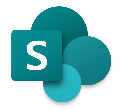 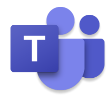 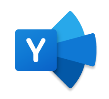 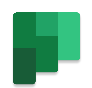 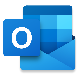 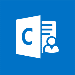 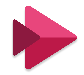 Partner ecosystem
Advanced sharing
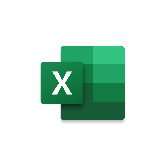 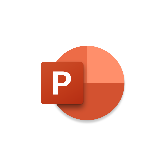 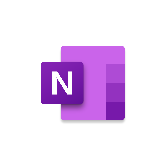 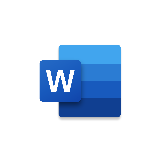 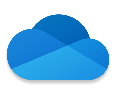 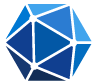 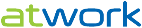 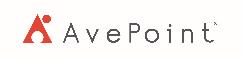 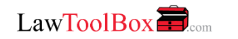 Microsoft 365 Groups
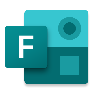 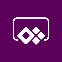 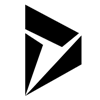 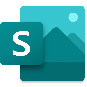 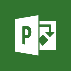 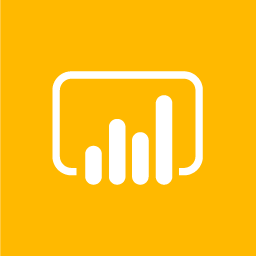 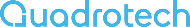 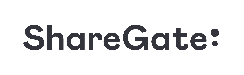 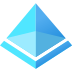 Azure Active Directory
Centrally managed, secured, and governed
Powering collaboration across work and life
Collaboration Spaces for Work
Collaboration Spaces for Life
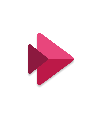 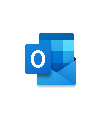 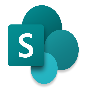 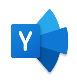 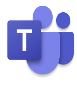 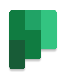 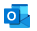 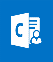 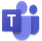 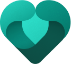 Collaboration at Work
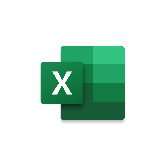 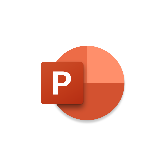 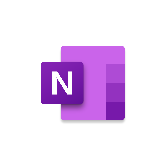 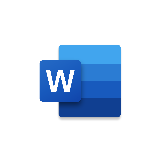 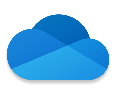 Collaboration with Friends and Family
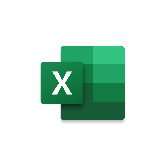 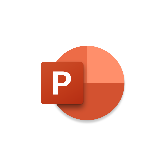 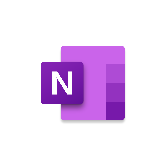 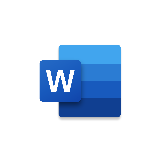 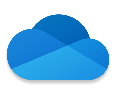 Microsoft 365 Groups
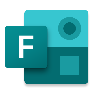 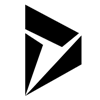 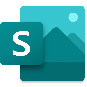 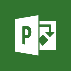 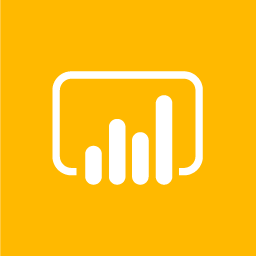 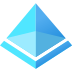 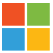 Azure Active Directory
Microsoft Account
Meet Alex
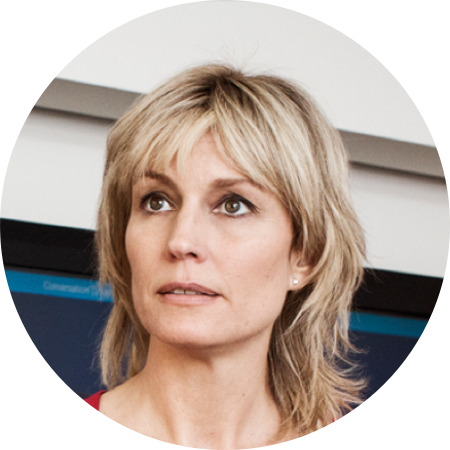 IT Admin for Contoso LLC.
Manages Microsoft 365
@ Work
Wife and mother of two
Manages devices and schedules @ Home
Uses Microsoft 365 Admin Center extensively to manage groups/Teams for her org
Uses Teams to collaborate with her immediate coworkers
Uses groups in Outlook to collaborate in email
Wants to minimize the number of apps needed to manage work/life
Manages her home routines, ensures kids join online classes on time 
Primary organizer for her core and extended family
Work/Life for Alex
Demo #1
Managing work and life using  Outlook Mobile and Teams
Demo #2
Groups in Outlook on the Web
Microsoft 365 Groups Summary
Microsoft Teams 
Multi-person chats
Calendar 
Tasks
Outlook
Group address
Mailbox 
Calendar
Trusted Sender
Microsoft Family 
Microsoft 365 sharing

Create a group today!
Thank you!
Sandra Vargas
Principal PM Manager
sandrama@microsoft.com |      @sandrama
Microsoft 365 Groups
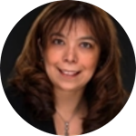 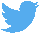 Rahul Rai
Senior Program Manager
Rahul.rai@microsoft.com |      @ rahulr243
Microsoft 365 Groups
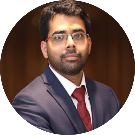 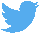